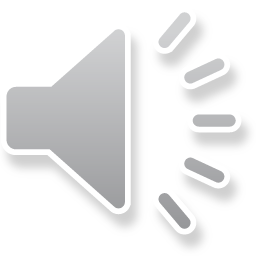 Philippians 3: 1-12
Further, my brothers and sisters, rejoice in the Lord! It is no trouble for me to write the same things to you again, and it is a safeguard for you. 2 Watch out for those dogs, those evildoers, those mutilators of the flesh. 3 For it is we who are the circumcision, we who serve God by his Spirit, who boast in Christ Jesus, and who put no confidence in the flesh – 4 though I myself have reasons for such confidence.
If someone else thinks they have reasons to put confidence in the flesh, I have more:5 circumcised on the eighth day, of the people of Israel, of the tribe of Benjamin, a Hebrew of Hebrews; in regard to the law, a Pharisee; 6 as for zeal, persecuting the church; as for righteousness based on the law, faultless.
7 But whatever were gains to me I now consider loss for the sake of Christ. 8 What is more, I consider everything a loss because of the surpassing worth of knowing Christ Jesus my Lord, for whose sake I have lost all things. I consider them garbage, that I may gain Christ9 and be found in him, not having a righteousness of my own that comes from the law, but that which is through faith in Christ – the righteousness that comes from God on the basis of faith. 10 I want to know Christ – yes, to know the power of his resurrection and participation in his sufferings, becoming like him in his death, 11 and so, somehow, attaining to the resurrection from the dead.
12 Not that I have already obtained all this, or have already arrived at my goal, but I press on to take hold of that for which Christ Jesus took hold of me.
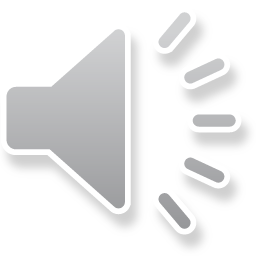 Last week:
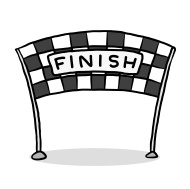 “I run towards the goal” (14)
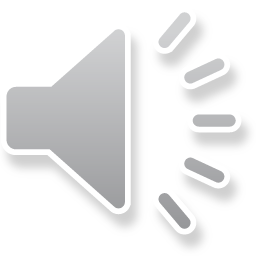 Last week:
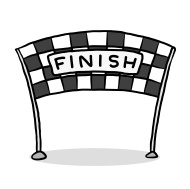 “I run towards the goal” (14)
This week:
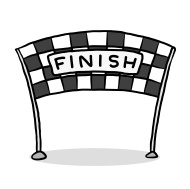 “Rejoice in the Lord!” (1)
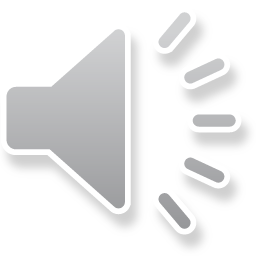 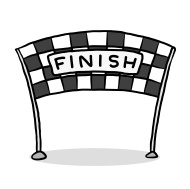 How to run well …
“Rejoice in the Lord”
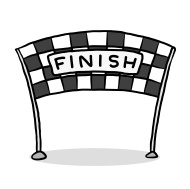 “Watch out for those dogs”
“Follow my example”
Plus
Minus
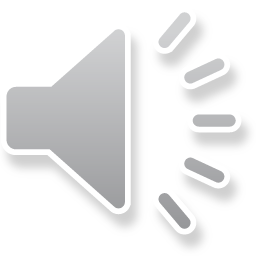 Present
Past
Future
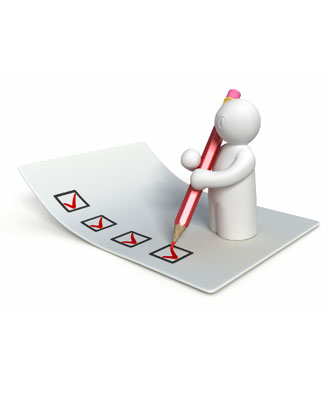 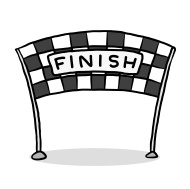 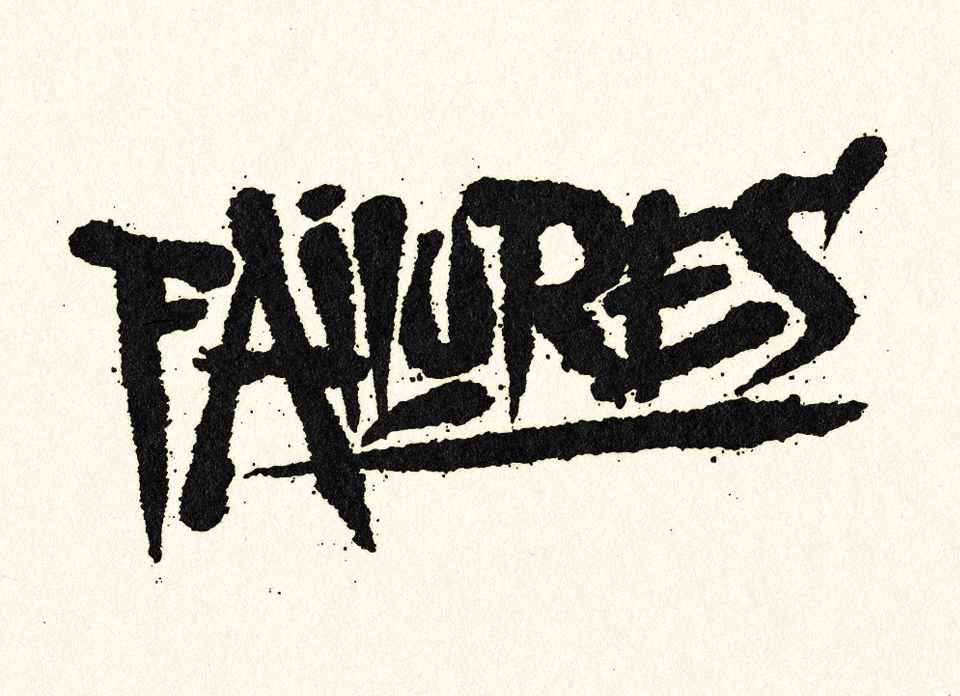 Plus
Minus
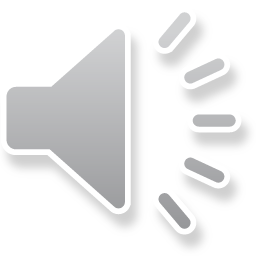 Present
Past
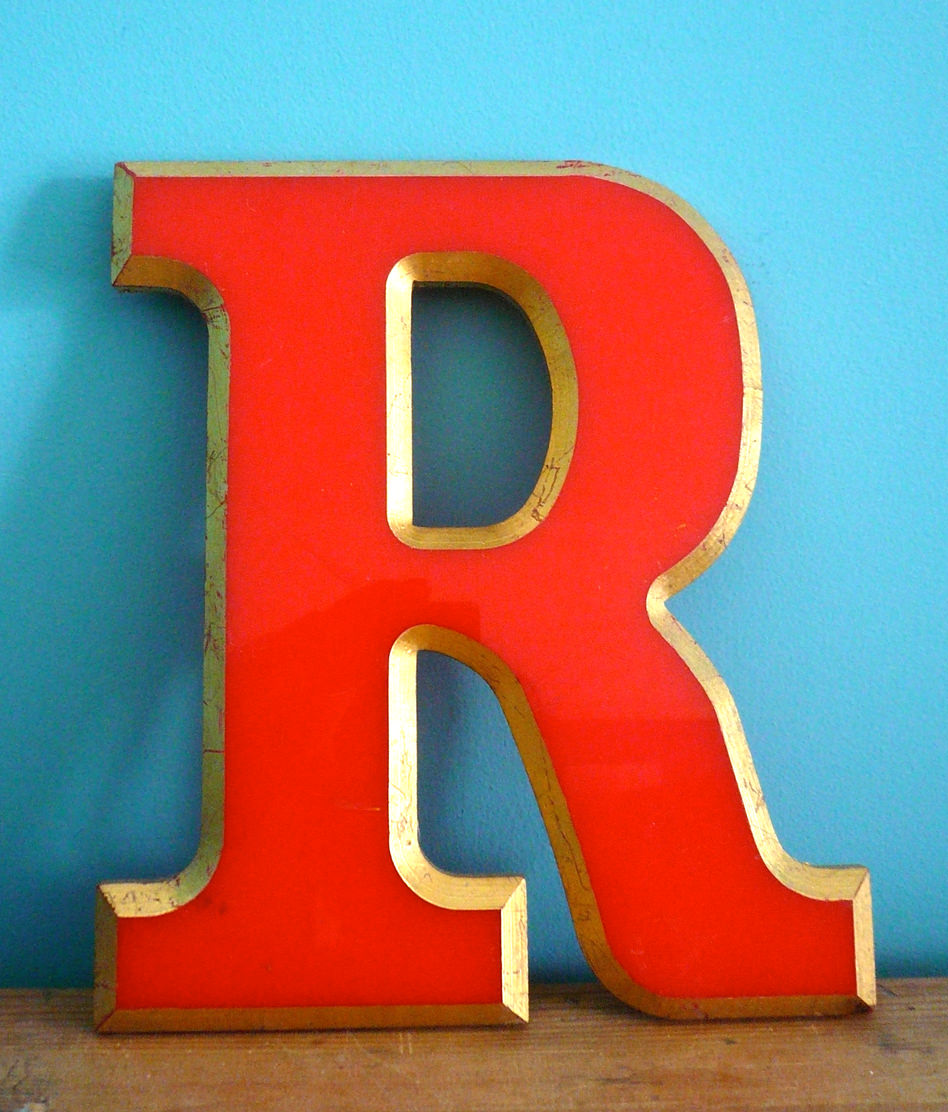 Future
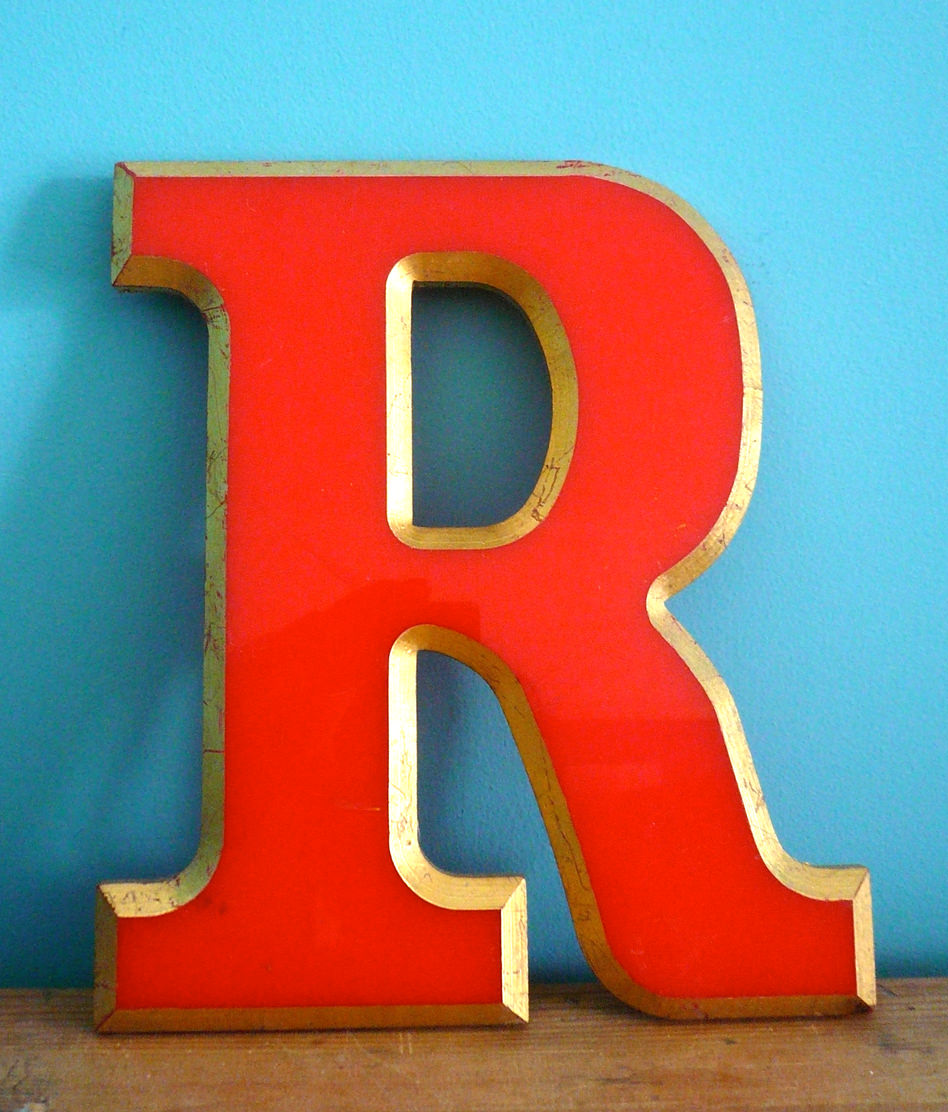 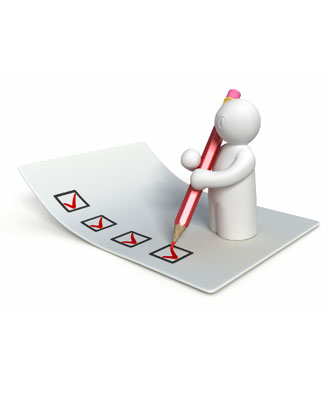 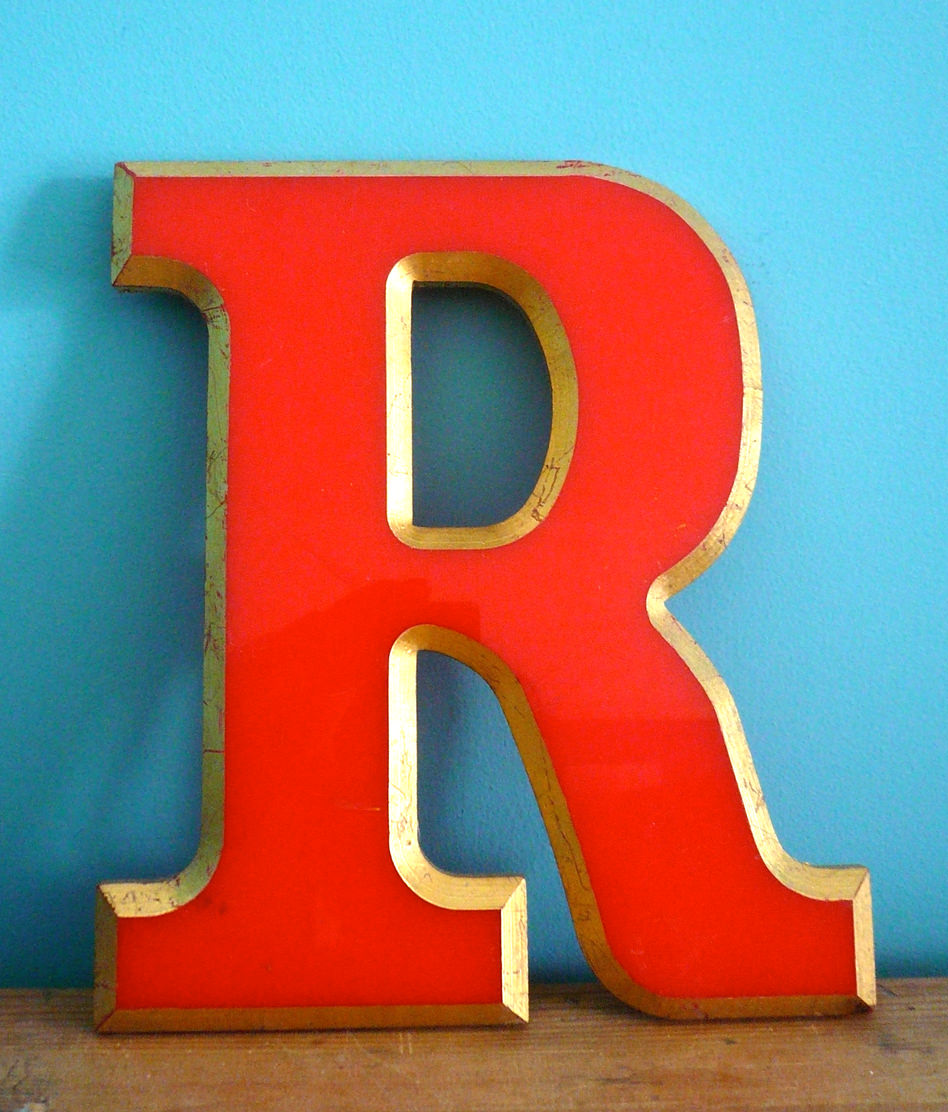 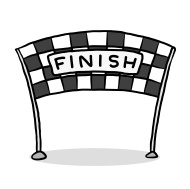 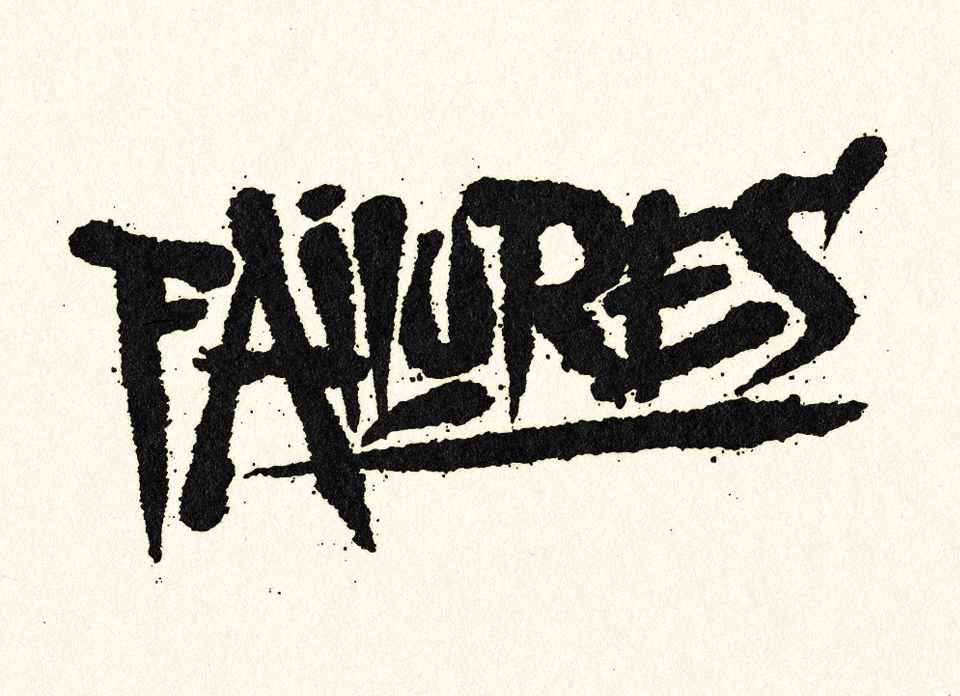 Here’s how Paul used to think about himself.
His spiritual credentials were more impressive than his spiritual failures. He had achieved a righteousness of his own.
Plus
Minus
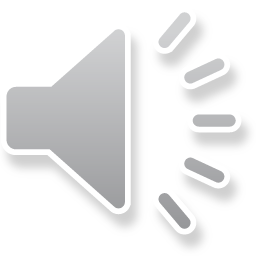 Present
Past
Future
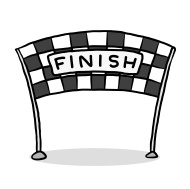 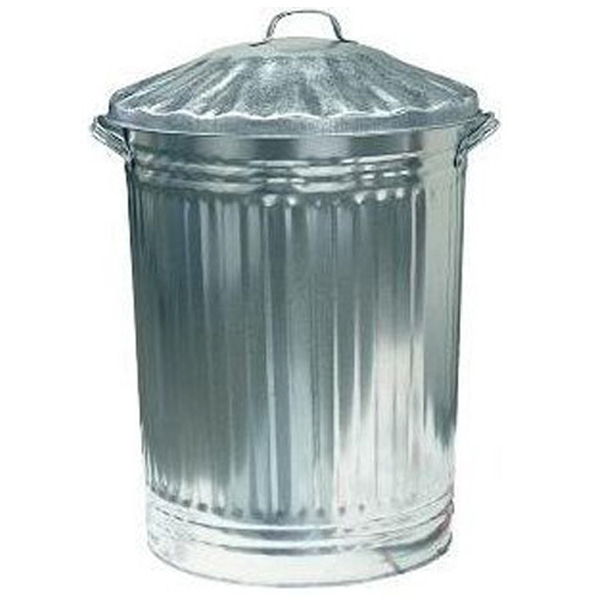 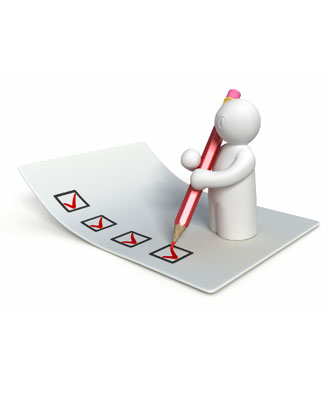 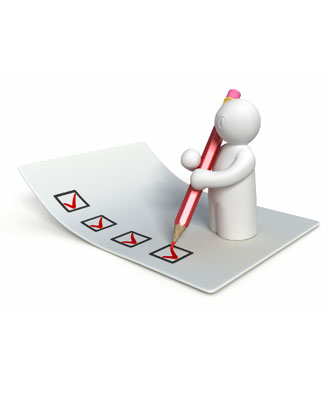 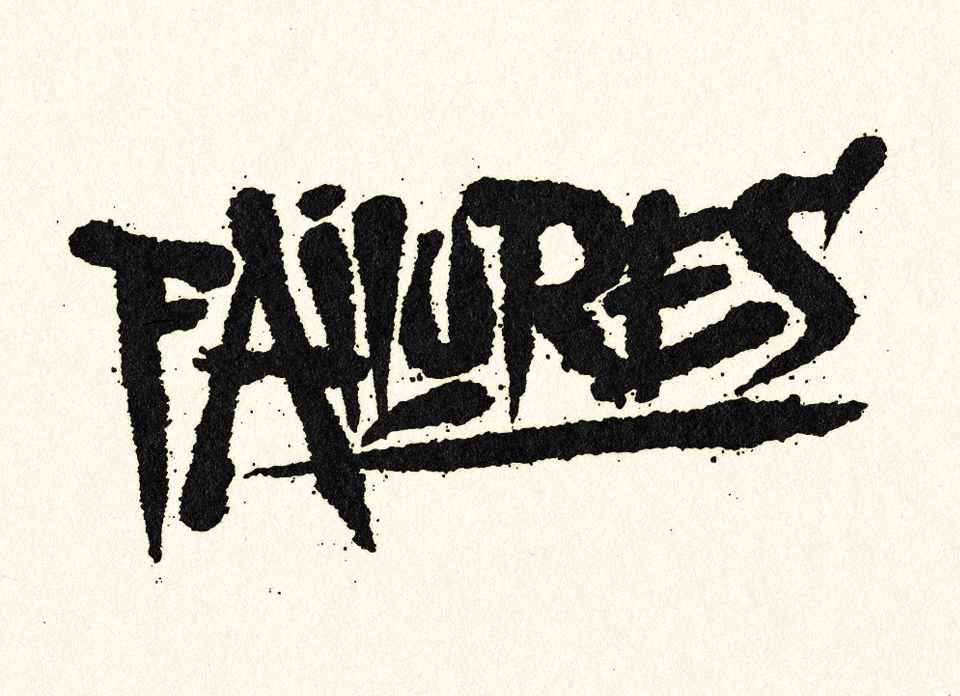 Here’s how Paul now thinks about himself.
His spiritual credentials were rubbish.
He has received a righteousness from God.
Plus
Minus
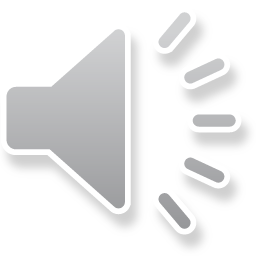 Present
Past
Future
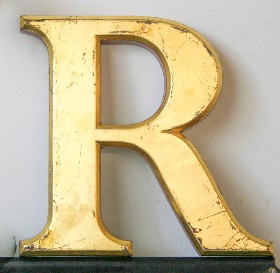 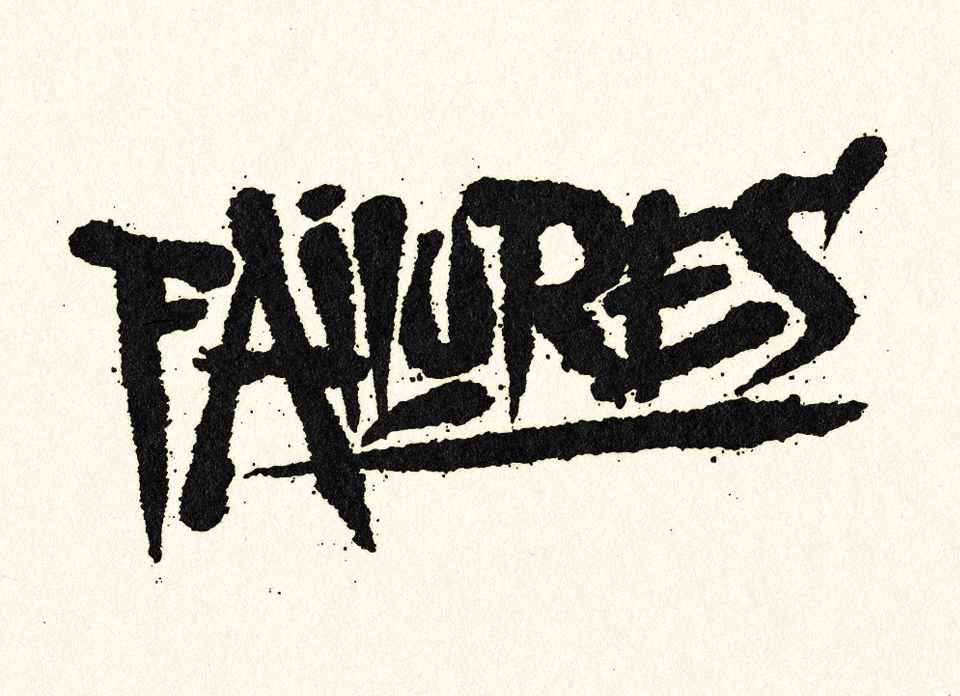 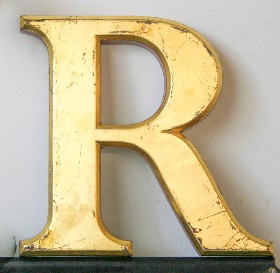 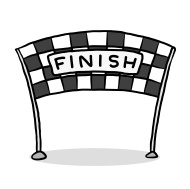 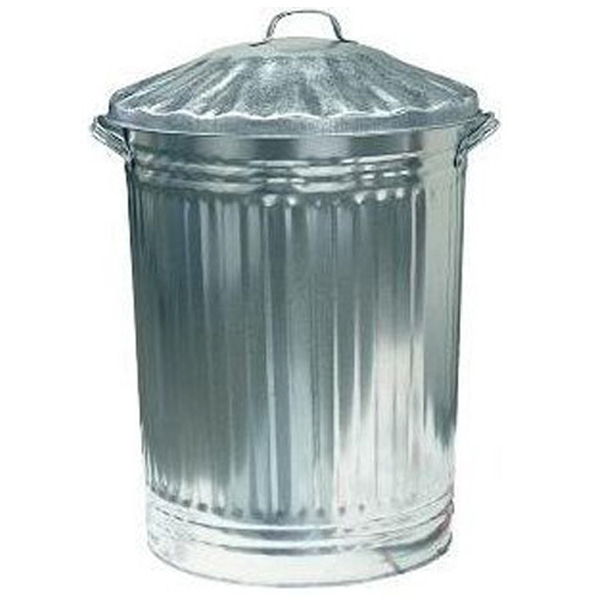 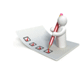 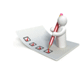 Here’s how Paul now thinks about himself.
His spiritual credentials were rubbish.
He has received a righteousness from God.
Rejoice in the Lord!
Plus
Minus
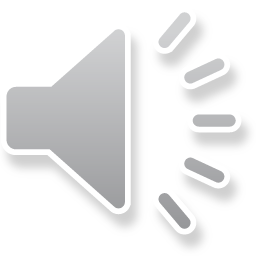 Present
Past
Future
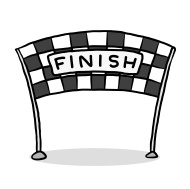 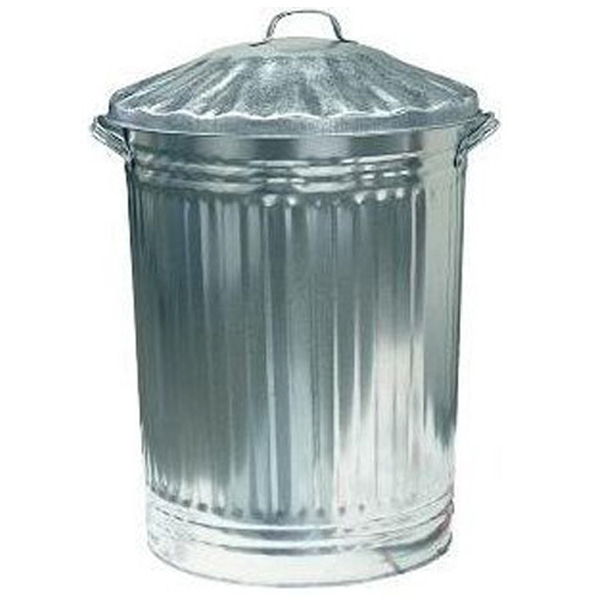 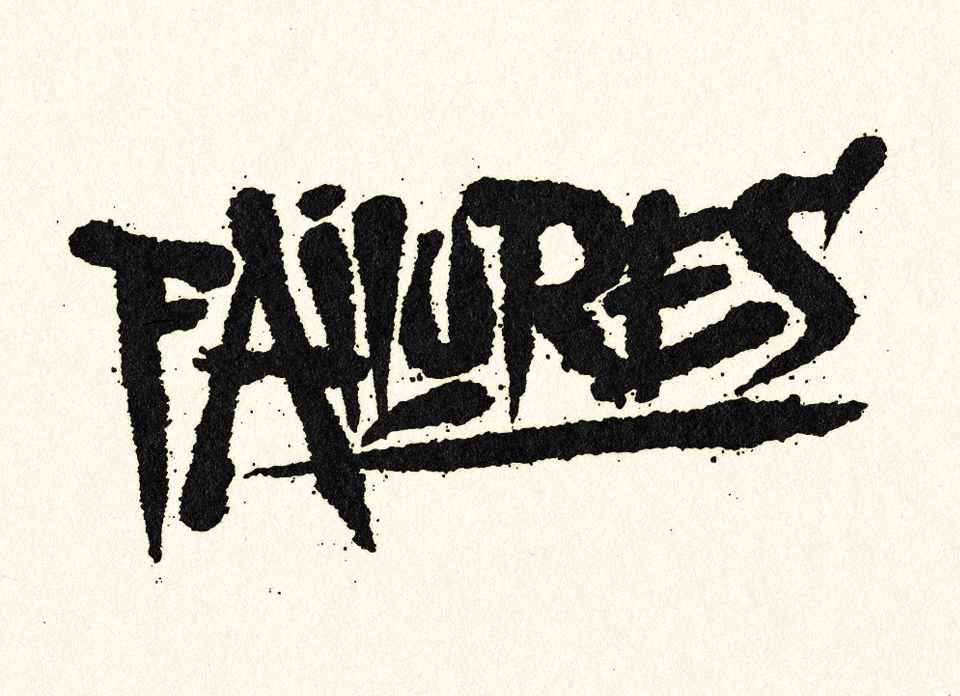 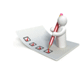 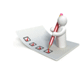 Watch out for those dogs!
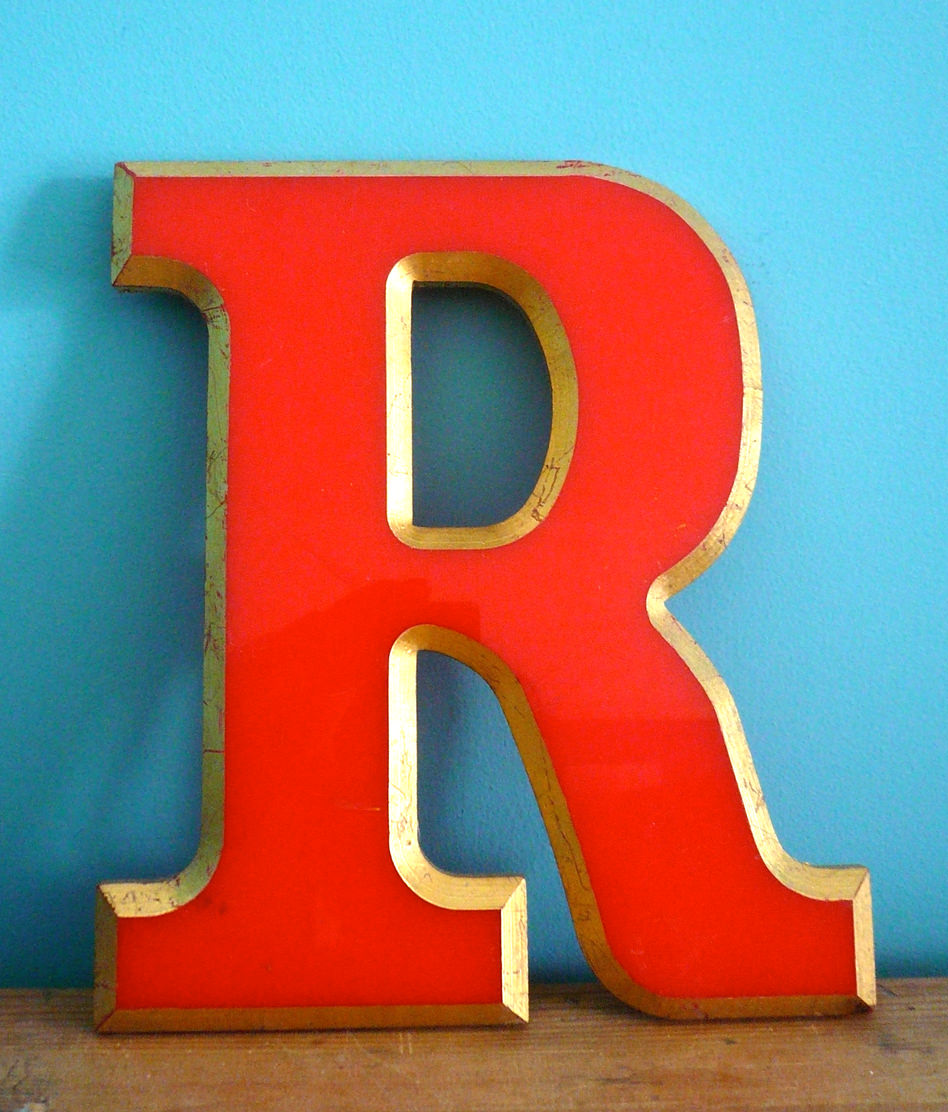 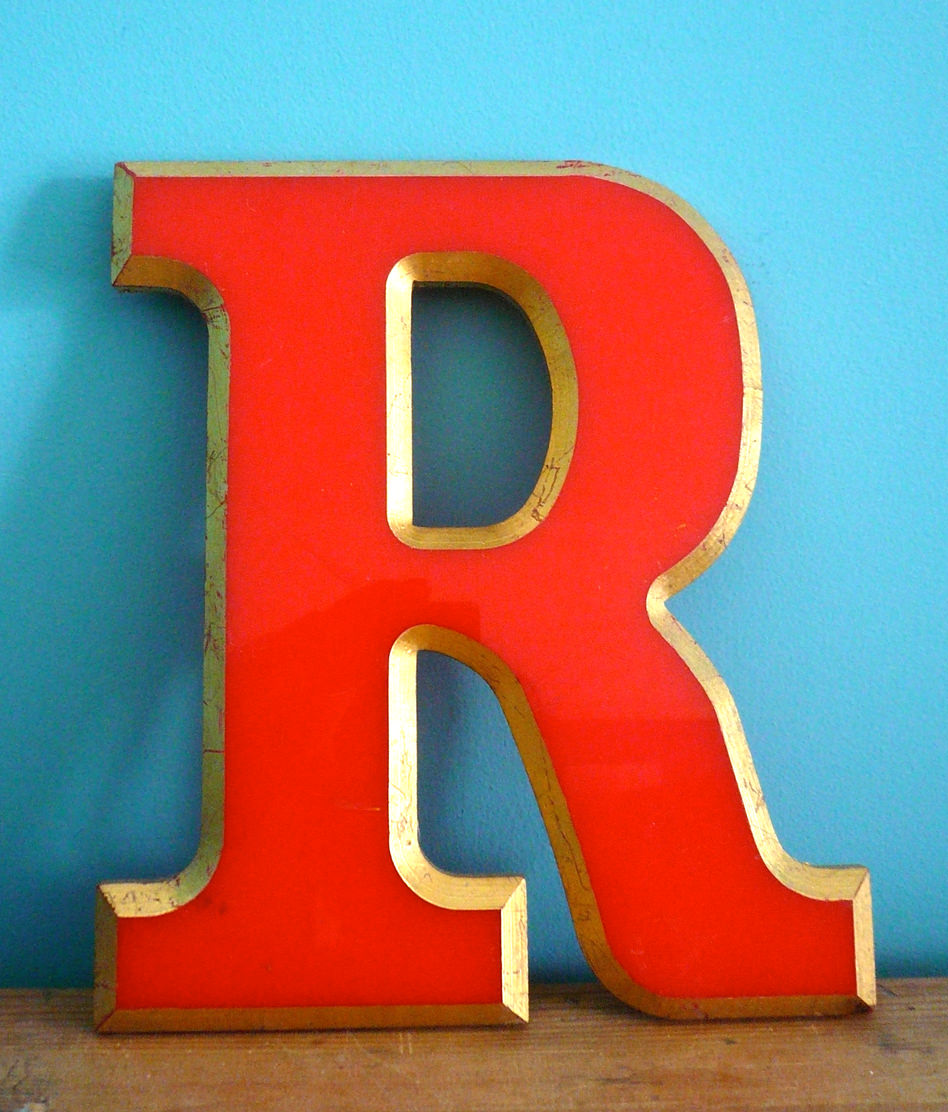 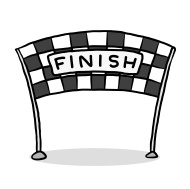 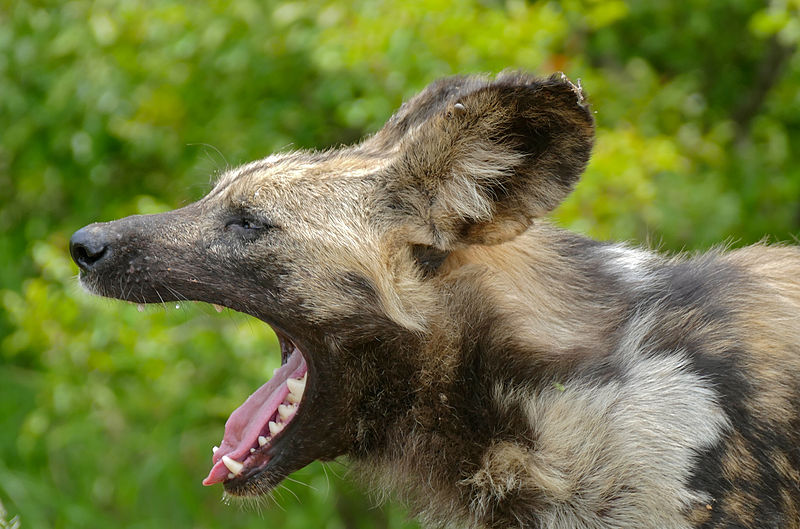 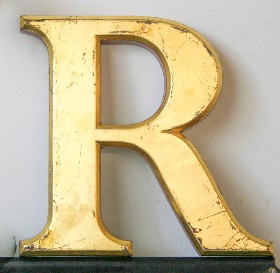 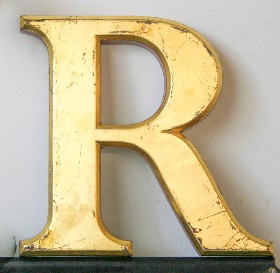 Plus
Minus
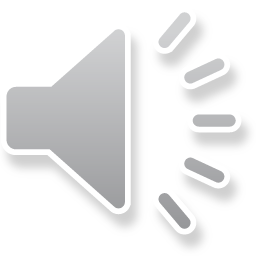 Present
Past
Future
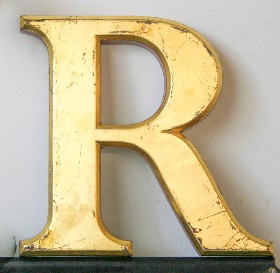 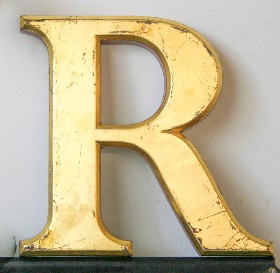 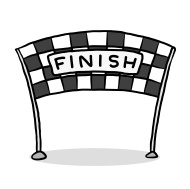 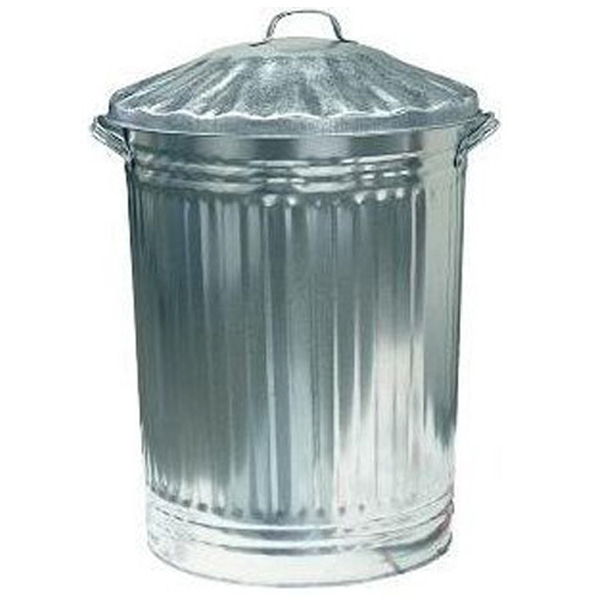 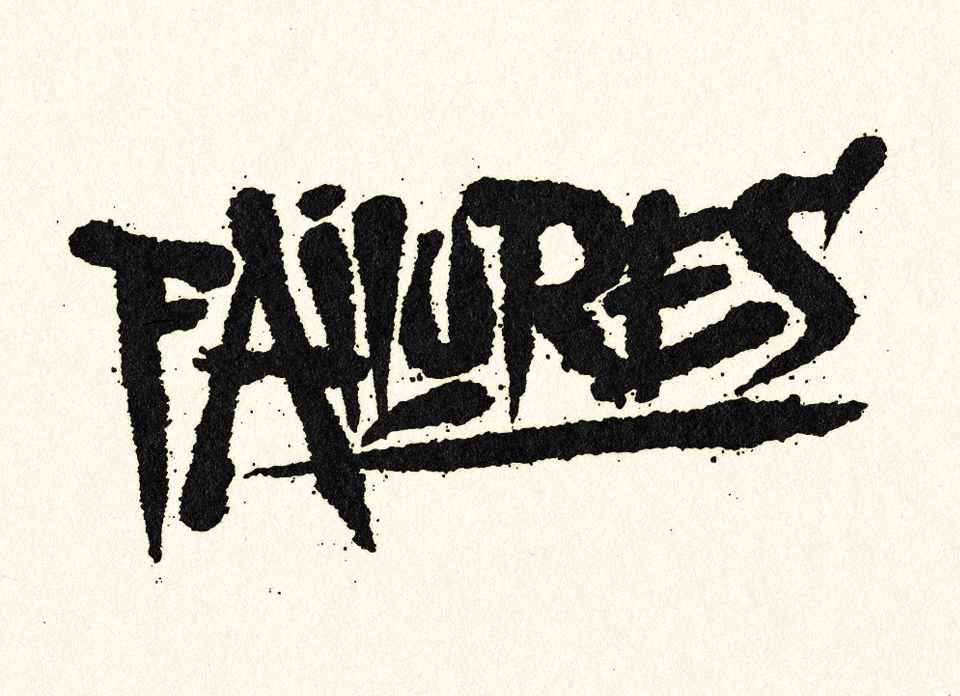 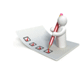 Follow my example  - receive a righteousness from God. Do not rely on a righteousness of your own. Rejoice in the Lord!
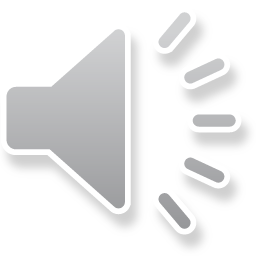 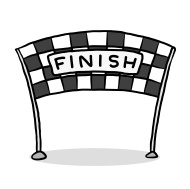 How to run well …
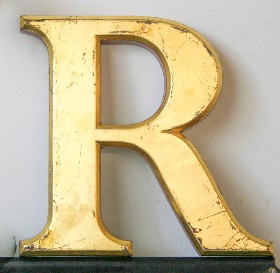 “Rejoice in the Lord”
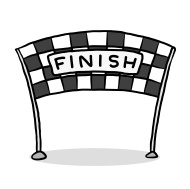 “Watch out for those dogs”
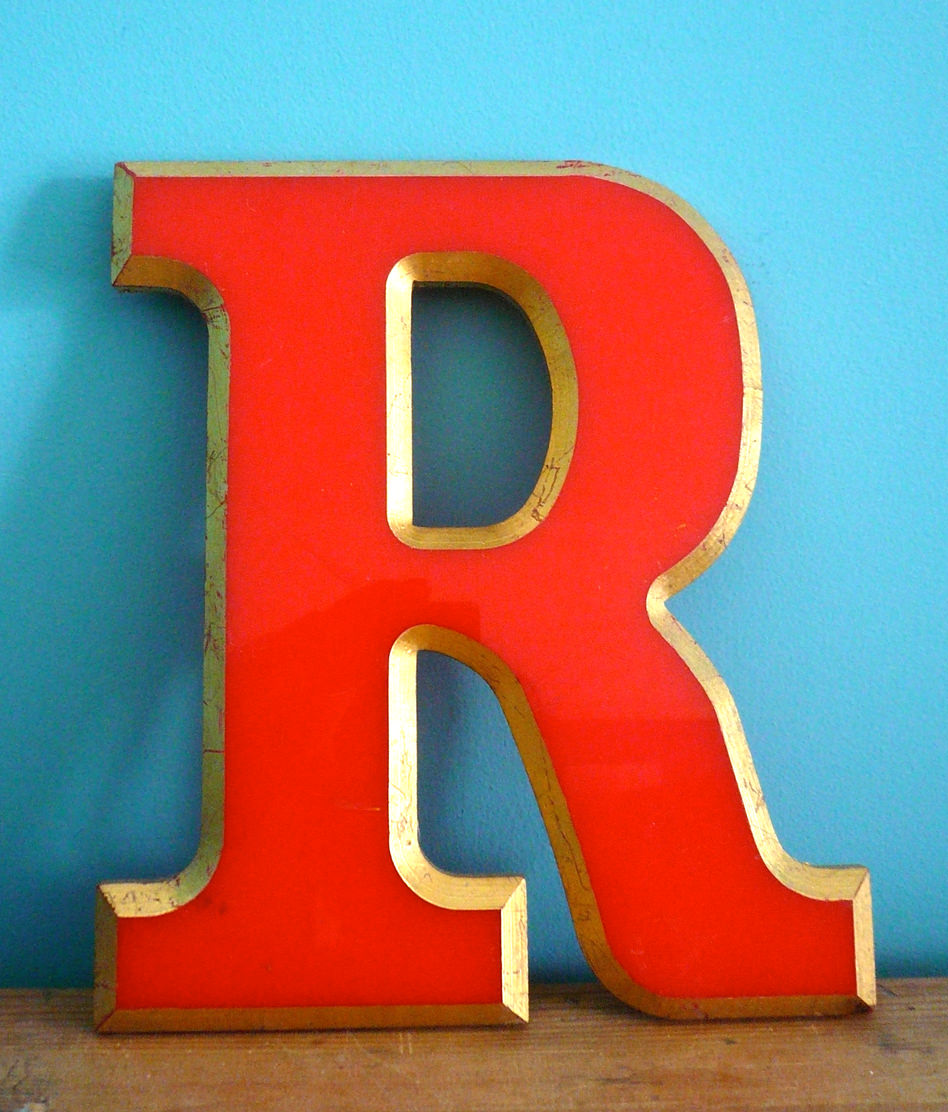 “Follow my example”
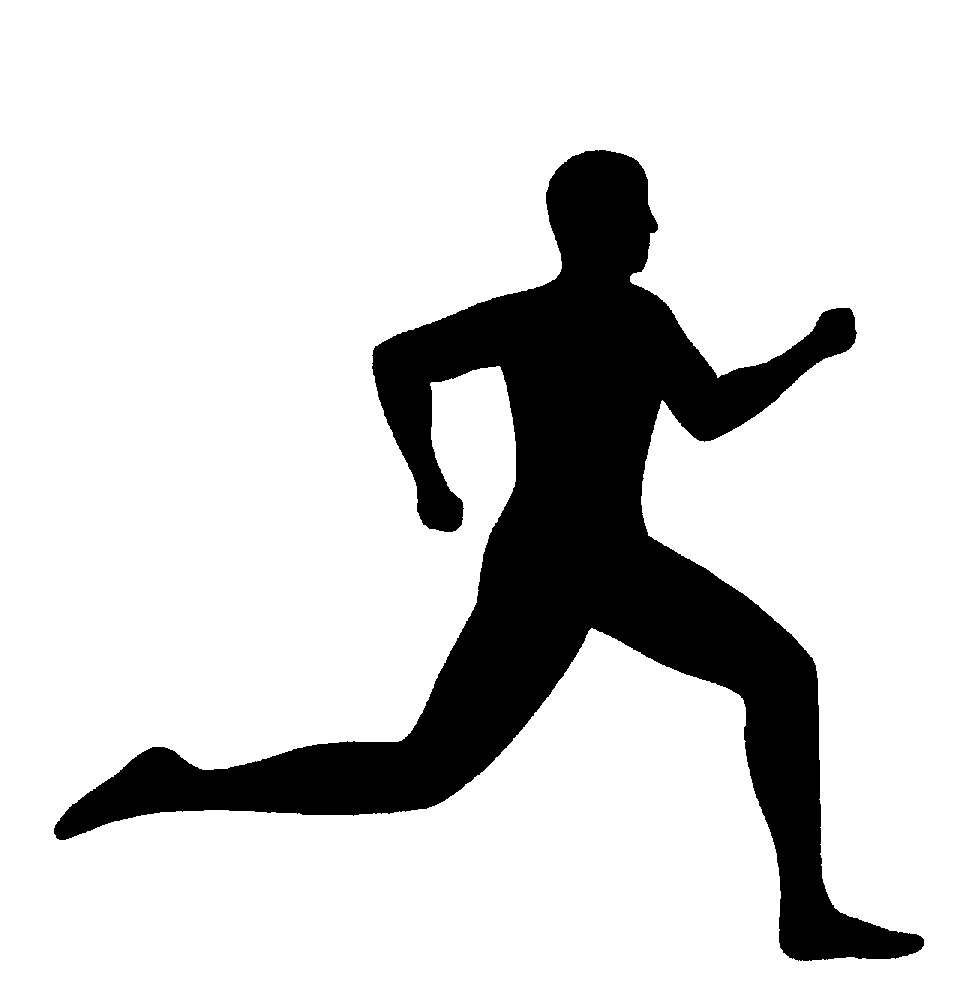